Majestic
O Lord our Lord how majesticIs Your name in all the earthO Lord our Lord how majesticIs Your name in all the earth
The heavens declare Your greatnessThe oceans cry out to YouThe mountains they bow down before YouSo I'll join with the earth
And I’ll give my praise to You
O Lord our Lord how majesticIs Your name in all the earthO Lord our Lord how majesticIs Your name in all the earth
The heavens declare Your greatnessThe oceans cry out to YouThe mountains they bow down before YouSo I'll join with the earth
And I’ll give my praise to You
I will worship You, I will worship YouI will worship You, I will worship YouWe will worship You 
We will worship You
The heavens declare Your greatnessThe oceans cry out to YouThe mountains they bow down before YouSo I'll join with the earth and I’ll sing
The heavens declare Your greatnessThe oceans cry out to YouThe mountains they bow down before YouSo I'll join with the earth
And I’ll give my praise to You
CCLI 78316
At Your Name
At Your name 
The mountains shake and crumbleAt Your nameThe oceans roar and tumble
At Your name 
Angels will bow 
The earth will rejoiceYour people cry out
Lord of all the earthWe'll shout Your name, shout Your nameFilling up the skies with
Endless praise, endless praise
Yahweh, Yahweh 
We love to shout Your name 
O Lord
At Your name 
The morning breaks in gloryAt Your nameCreation sings Your story
At Your name 
Angels will bowThe earth will rejoiceYour people cry out
Lord of all the earthWe'll shout Your name, shout Your nameFilling up the skies with
Endless praise, endless praise
Yahweh, Yahweh 
We love to shout Your name 
O Lord
There is no one like our GodWe will praise You, praise YouThere's no one like our GodWe will sing, we will sing
There is no one like our GodWe will praise You, praise YouJesus is our God, we will sing
We will sing
There is no one like our GodWe will praise You, praise YouThere's no one like our GodWe will sing, we will sing
There is no one like our GodWe will praise You, praise YouJesus is our God, we will sing
We will sing
Lord of all the earthWe'll shout Your name, shout Your nameFilling up the skies with
Endless praise, endless praise
Yahweh, Yahweh
We love to shout Your name 
O Lord
Lord of all the earthWe'll shout Your name, shout Your nameFilling up the skies with
Endless praise, endless praise
Yahweh, Yahweh
We love to shout Your name 
O Lord
(repeat)
Tim Hughes, Phil Wickham
2011 Thankyou Music, Seems Like Music, Phil Wickham Music
CCLI 78316
Reign In Us
You thought of us before theWorld began to breatheYou knew our names before weCame to be
You saw the very day we'd fallAway from youHow desperately we need 
To be redeemed
Lord Jesus come lead usWe're desperate for Your touch
Oh great and mighty one withOne desire we comeThat You would reign that YouWould reign in us
We're offering up our lives aLiving sacrificeThat You would reign that YouWould reign in us
Spirit of the living God fallFresh againCome search our heartsAnd purify our lives
We need Your perfect love weNeed Your disciplineWe're lost unless You guide usWith Your light
Lord Jesus come lead usWe're desperate for Your touch
Oh great and mighty one withOne desire we comeThat You would reign that YouWould reign in us
We're offering up our lives aLiving sacrificeThat You would reign that YouWould reign in us
We cry out for Your life to refine usCry out for Your love to define usCry out for Your mercy to keep usBlameless until you return
Oh great and mighty one withOne desire we comeThat You would reign that YouWould reign in us
We're offering up our lives aLiving sacrificeThat You would reign that YouWould reign in us
CCLI 78316
Come Thou Fount, Come Thou King
Come Thou Fount of every blessing
Tune my heart to sing Thy grace
Streams of mercy never ceasing
Call for songs of loudest praise
Teach me some melodious sonnet
Sung by flaming tongues above 
Praise His name, I’m fixed upon it
Name of God’s Redeeming Love
I was lost in utter darkness 
Till You came and rescued me
I was bound in all my sin when
Your love came and set me free
Now my soul can sing a new song
Now my heart has found a home
Now Your grace is always with me
And I’ll never be alone
Come Thou Fount, come Thou King
Come Thou precious Prince of Peace
Hear Your bride, to You we sing
Come Thou Fount of our blessing
Oh to grace how great a debtor
Daily I’m constrained to be
Let Thy goodness like a fetter,
Bind my wandering heart to Thee
Prone to wander, Lord I feel it
Prone to leave the God I love
Here’s my heart Lord, take and seal it
Seal it for Thy courts above
Come Thou Fount, come Thou King
Come Thou precious Prince of Peace
Hear Your bride, to You we sing
Come Thou Fount of our blessing
CCLI 78316
Stronger
There is love that came for usHumbled to a sinner's crossYou broke my shame and sinfulnessYou rose again, victorious
Faithfulness none can denyThrough the storm and through the fireThere is truth that sets me freeJesus Christ Who lives in me
You are stronger, You are strongerSin is broken You have saved meIt is written Christ is risenJesus You are Lord of all
No beginning and no endYou're my hope and my defenseYou came to seek and save the lostYou paid it all upon the cross
You are stronger, You are strongerSin is broken You have saved meIt is written Christ is risenJesus You are Lord of all
So let Your name be lifted higherBe lifted higher, be lifted higher
(repeat)
You are stronger, You are strongerSin is broken You have saved meIt is written Christ is risenJesus You are Lord of all
Ben Fielding, Reuben Morgan
2007 Hillsong Publishing
CCLI 78316
Senior Adult Trip to Fort Worth, TX
December 2th-3rd 
Only $105
*Bass Performance Hall
~Irving Berlin White Christmas from Broadway


*Fort Worth Stockyards
~ See a cattle drive
~ Shopping, dining, and BIG FUN TX style!


*Kimble Art Museum (optional)
~Contains 350 works of art from antiquity to the 20th century!
Contact Gerry Mobley to register 780.7237  Registration deadline is TODAY!
Above  and  Beyond
Ephesians 1:15-23
“…military power had brought eternal glory to Rome and compelled the world to obey her commands.”  

“…the triumph went to the general who had slain 5000 of the enemy in a single battle.”


Cicero –Roman philosopher and statesman
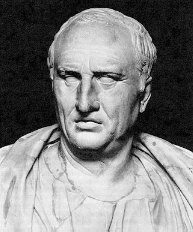 ‘Power is not simply brute force, or an institution, power is the name given to a complex strategic situation in society.’  


-Michael Foucault
Emperor Caesar, son of god, has by his benefactions to all men out done even the Olympian gods…
We could justly hold the emperor’s birthday  to be equivalent to the beginning of all things….people would be right to consider this to have been the beginning of the breath of life for them, therefore it seems proper to me that the birthday of the most divine Caesar shall serve as the same new years day for all.
18 I pray that the eyes of your heart may be enlightened in order that you may know… 19his incomparably great power for us who believe. That power is the same as the mighty strength 20 he exerted when he raised Christ from the dead and seated him at his right hand in the heavenly realms,
21 far above all rule and authority, power and dominion, and every name that is invoked, not only in the present age but also in the one to come. 22 And God placed all things under his feet and appointed him to be head over everything for the church, 23 which is his body, the fullness of him who fills everything in every way. 
Ephesians 1:18-23
Worship is concerned with how we express our devotion to that which we value most dearly. Politics is how we arrange and organize our living together as a result… 

Worship is always political, and politics always arises out of worship. 

– Theologian Simon Perry
Because Jesus is King we are presented with a new political reality.

Love for all the saints…v 15
Holy People…v 18
Church…v 22
Body of Christ…v 23
‘…expecting them to share in my excitement, I paused to listen for their response. After an awkward silence one of the deacons leaned forward in his chair, looked at me and said ‘David, I think it’s great you are going to those places. But if you ask me, I would  just as soon God annihilate all those people and send them to hell’ 
 - David Platt (Radical)
Youcef Nadarkhani
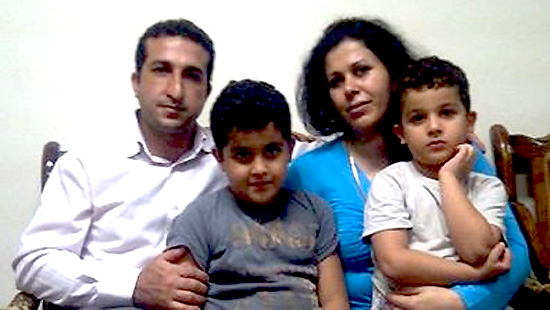 Iranian Pastor
34 years old
25 “Now I know that none of you among whom I have gone about preaching the kingdom will ever see me again. 

36 When Paul had finished speaking, he knelt down with all of them and prayed. 37 They all wept as they embraced him and kissed him. 38 What grieved them most was his statement that they would never see his face again. Then they accompanied him to the ship.  

Acts 20: 25 & 36-38